U 2  Project 
Making a speech about sport
Learning aims
understand the general meaning of the two passages by doing some exercises
 know how to make a speech about Wushu and what is the most important thing in competition
 can develop the quality of being honest and confident
Lead-in
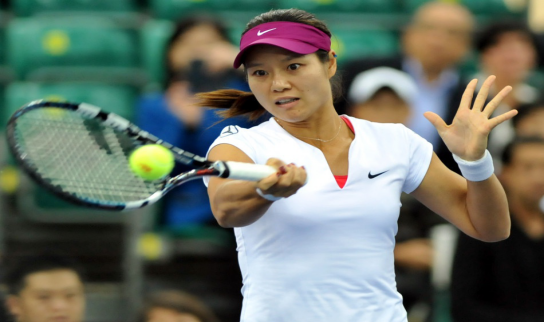 Can you name
 the following 
sports?
table tennis
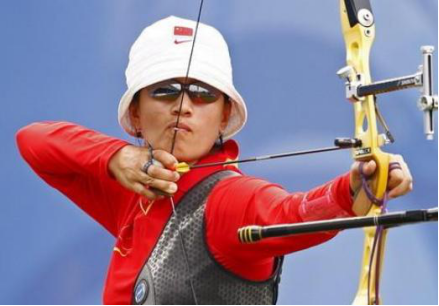 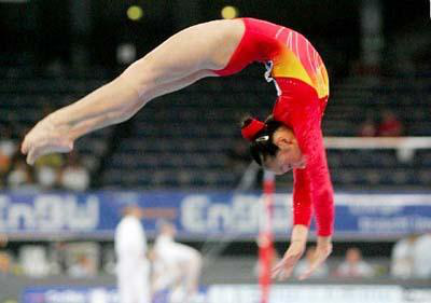 archery
gymnastics
Thinking
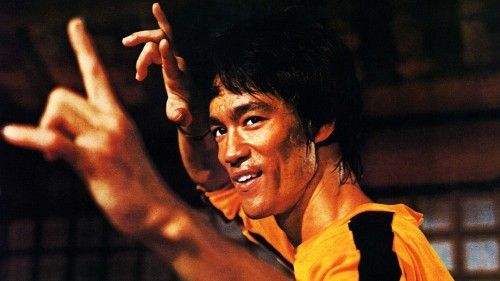 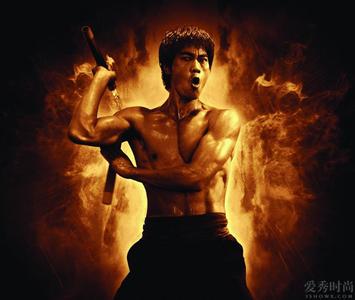 Are there any similarities
 between them?
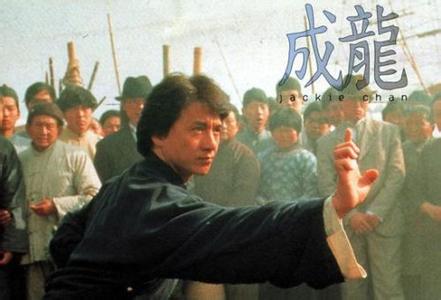 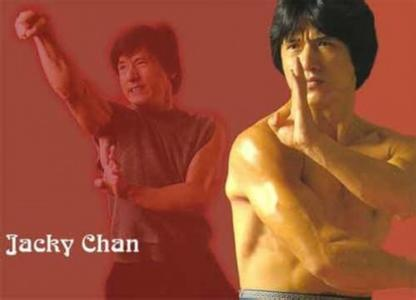 Thinking
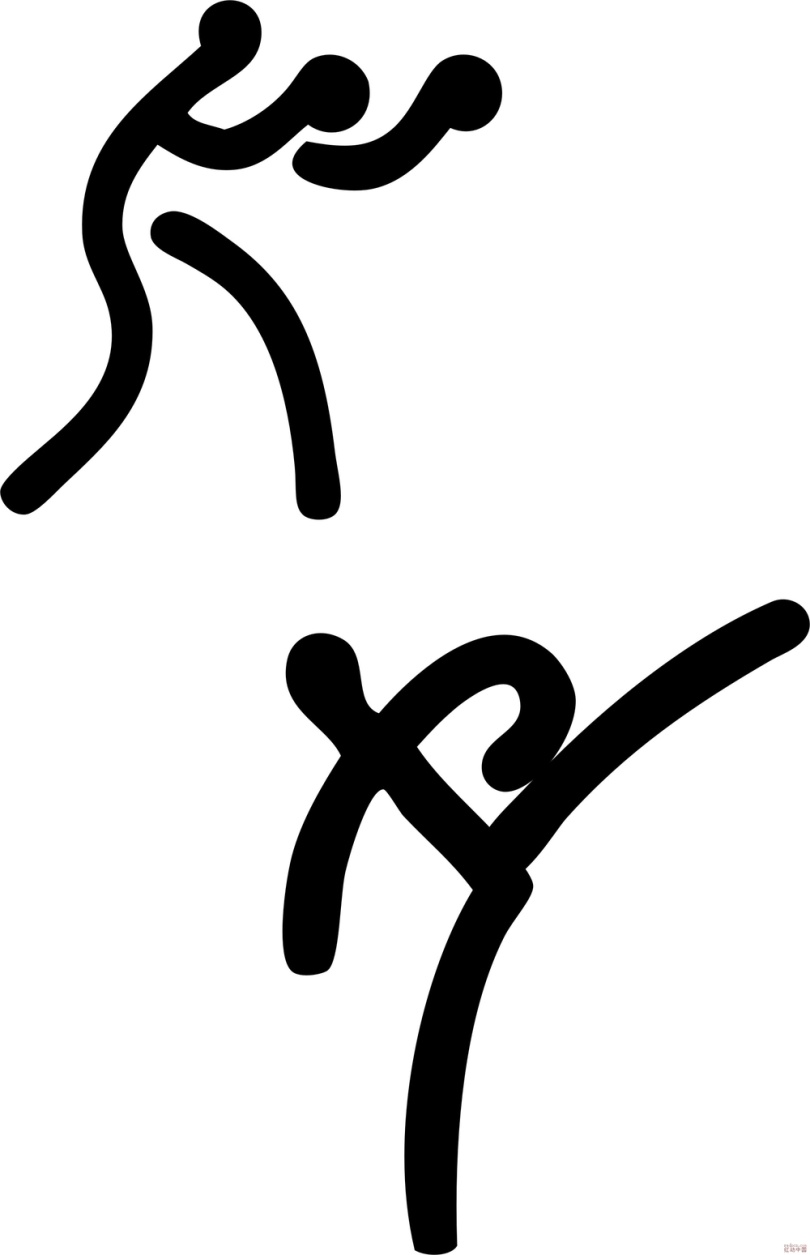 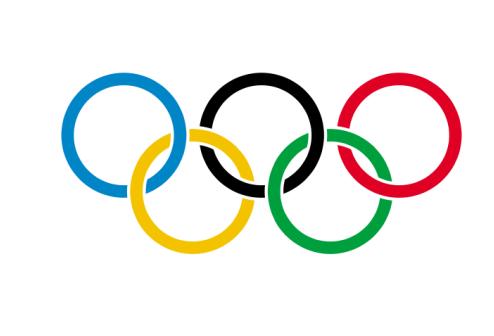 The Olympics
Wushu
Reading
Part 1
What requirements must be met before a sport can be considered by the IOC?
1.A sport must have its own international association. 
2. A sport should be practiced by




3.The existed sport must be dropped.
men in at least 75 countries  on at least four continents.
women in at least 40 countries on three continents
[Speaker Notes: 跟读第一段解决上述问题]
Reading
Part 2
What sports have been removed from the Olympics? Why?
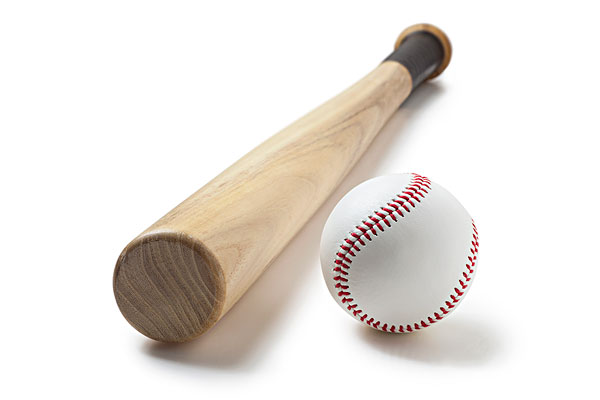 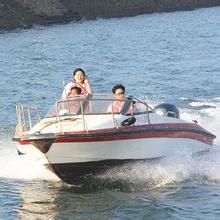 baseball
power boating
Because these sports became less popular and had to make way for new, more popular sports.
[Speaker Notes: 听课文完成问题]
Reading
Part 3
1.What sports have been added in the Olympics only recently? In which year?
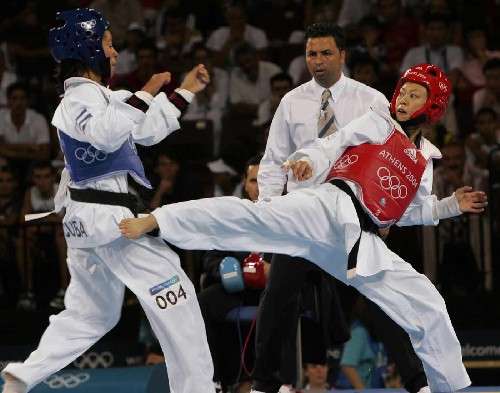 Tao kwon do, in 2000.
2. What other sports will probably be included? Why?
Rugby and golf. Because they are now very popular and are played all over the world.
[Speaker Notes: 跟读课文，完成问题]
Reading
Part 4
1.Why hasn’t Wushu become an Olympic event?
it is full of danger
many relative sports have existed, such as boxing
few of people know Wushu
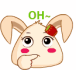 2. Will Wushu be added in the Olympic sport in the future?
Yes, because the IOC is considering changing 
the number and type of Olympics
summary
association
practiced
Requirements
continents
Dropping
control
removed
situation
added
process
Passage two
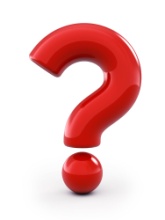 Winning isn’t everything,  and            is more important.
Winning isn’t everything.
Is winning important?
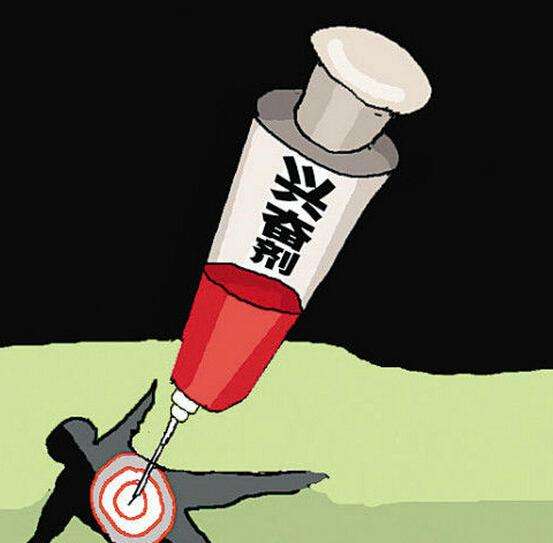 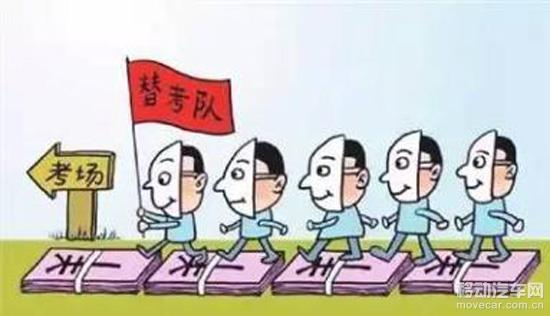 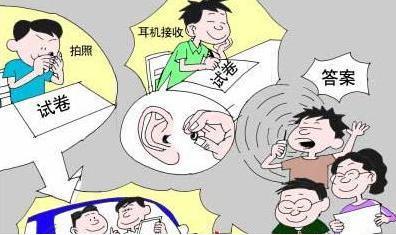 Multiple-choice
1. How many teams are mentioned in this passage? 
Two. 　	B. Three.   C. Four.    D. Five.
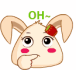 2. What can we know from the writer’s words “the goal should not have counted”? (line 6)
   A. The writer didn’t like the referee. 
   B. The writer wasn’t satisfied with what the Eagle’s captain did. 
   C. The goal was not counted according to the referee. 
   D. The Kangaroos won the first match at last.
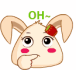 3. Which of the following statements can’t show the writer’s aim of the passage? 
  A. Being honest is the best policy. 
  B. Friendship must come first. 
  C. All is well that ends well. 
  D. Do well and have well.
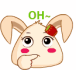 4. What can we infer from the tournament between the Kangaroos and the Bears? 
A. The Kangaroos’ captain lost the game but was honest. 
B. The Kangaroos’ captain stopped the match because he broke the rule. 
C. The Bears won but lost their friendship, honour and respect. 
D. Both the two teams were not friendly to each other.
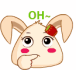 Detailed reading
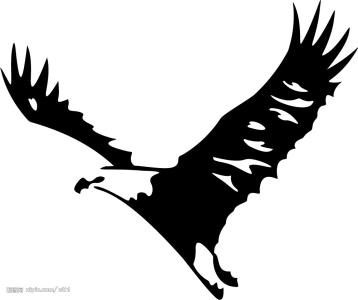 Which team is the real winner: 
the Kangaroos, the Eagles, or the Bears？
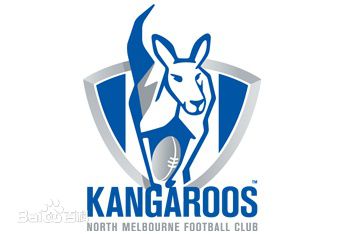 Group work
MAKE A SPEECH
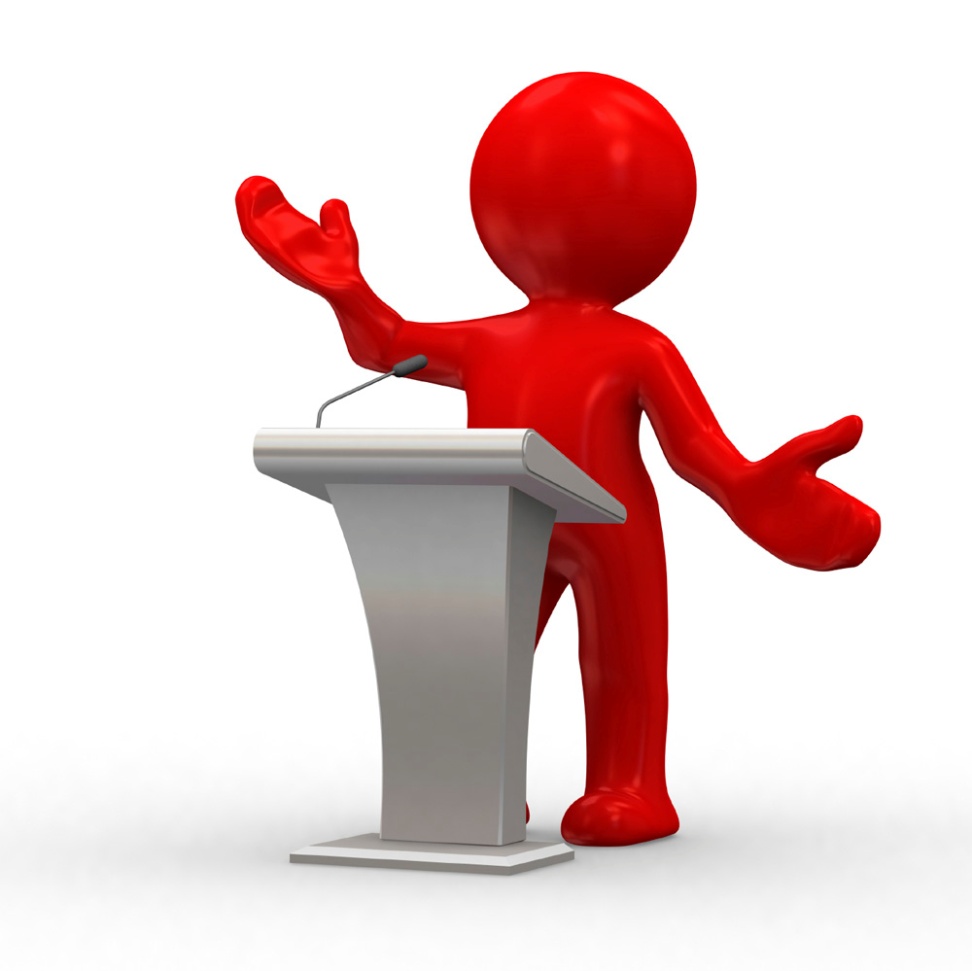 Group work
Choose one of the following topics:
Introduce Wushu to the IOC members
Winning isn't everything, what is more  important?( honest, friendship, process ,and so on)
How to make a speech
The outline of a speech:
Great the audience
Beginning
Express thanks
Introduce your subject
Body
Supporting details of your subject
Ending
Sum up your idea
Some useful expressions :
Good morning, ladies and gentlemen:
  I am delighted to have been invited to ….to…..
  It’s my great honor to give a speech here. 
 Thank you so much.
 Thank you for taking the time to listen to my speech.
 Thank you for your kind attention. 
 Thanks again for coming.
Show Time
Be confident
Sample
The Charm of Wushu
 Good Afternoon, ladies and gentlemen. I am delighted to be here to nake a speech with you. Today, my topic is the charm(魅力）of Wushu.   
    As we all know, with the development of china’s economy, more and more centuries realize that china plays an important role in the international  areas. So, Wushu, a classic sport, has been known by people all around the world. now, I want to tell you some advantages of Wushu. Firstly, it can strengthen your body and improve your mind. What’s more , it is full of beauty. Practicing Wushu can shape your figure. 
In brief, I hope you can take my advice. Thank you.
My Opinion about Winning
Hello, everyone. I’m glad to have the chance to share with you my opinion about winning. I think winning isn’t everything, and the most important thing is the process.                                                                   
    People must come across plenty of troubles when they're trying to do something. They spare no effort to reach their goals but sometimes fail. But life does not mean nothing at all. At least they have tried. In my opinion, the process is much more important than winning. The process is made up of  hard work, experience you have collected, and courage. You should be aware of these and speak highly of what you’ve been through. They are great treasures!                                                                                                                       So I think if you have tried very hard, that's enough. That’s all. Thank you.
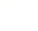